Designing for people
CPSC 481: HCI I
1
Agenda
User is not like me  So… what should we do?
User-centred design process
Rationale
Major components: investigate, ideate, prototype, evaluate, produce
Role of iteration
2
Last time… “User is not like me”
Perceptual capacity

Motor capacity

Cognitive capacity

Domain knowledge
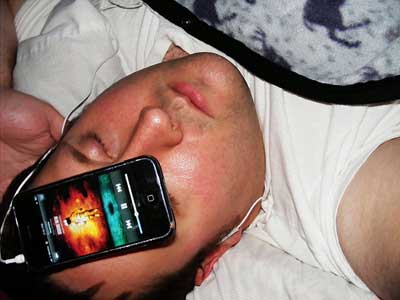 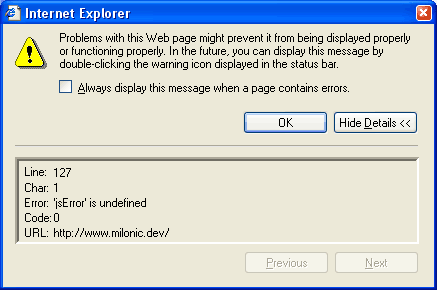 3
[Speaker Notes: http://www.businessinsider.com/harvard-business-school-professor-heres-how-to-stop-sleeping-with-your-smartphone-2012-6]
“Know your user!”
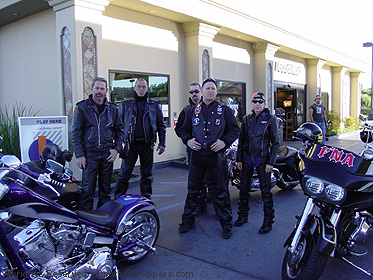 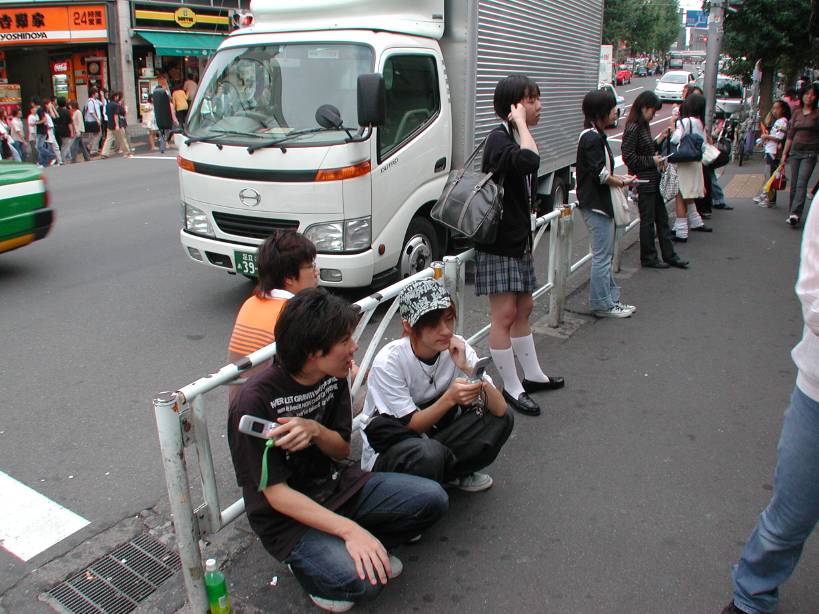 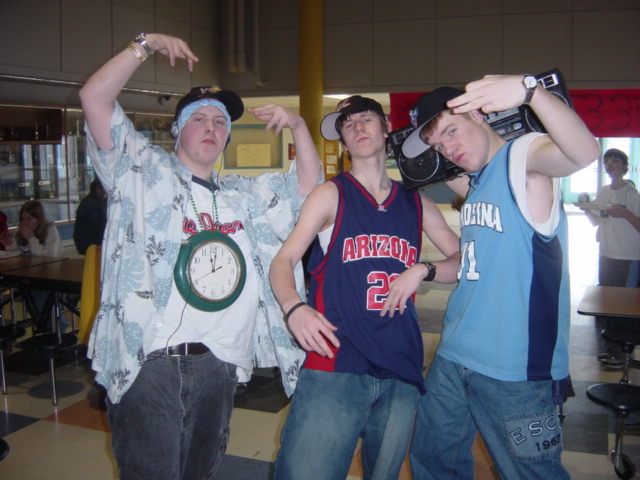 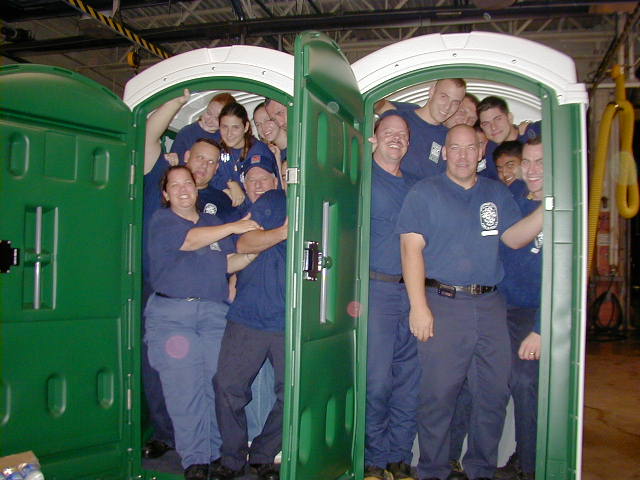 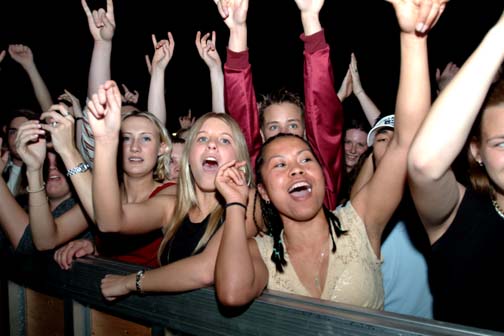 4
[Speaker Notes: What do we do when we aren't the ones using it?
	o we find out about the people that will be using it!!
	o user-centred design (generally)]
“Know your user!”
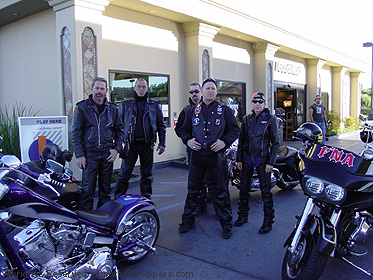 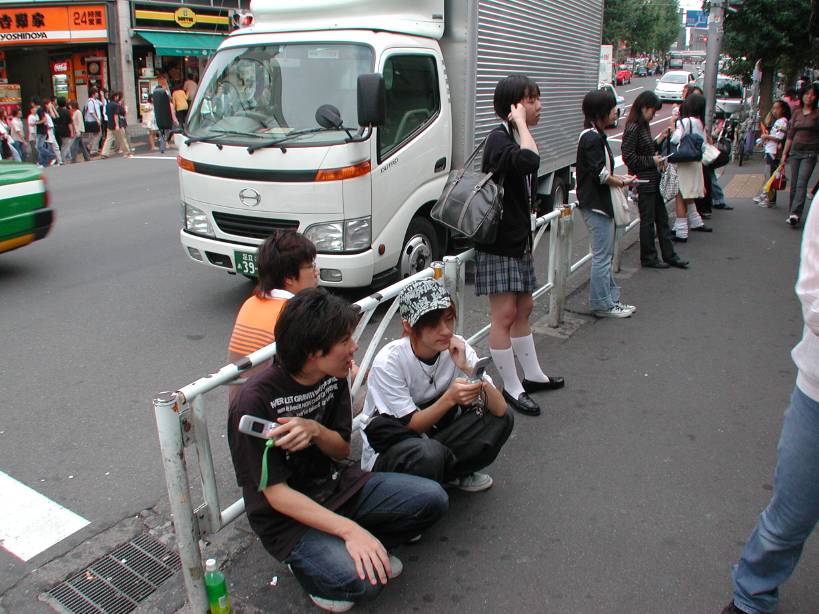 You are not (usually) your user.
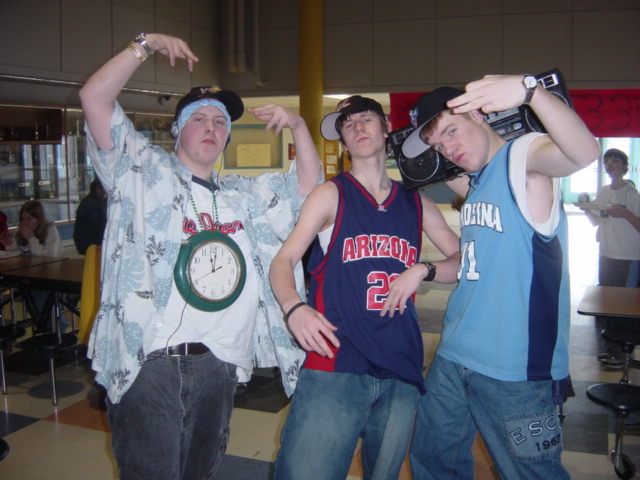 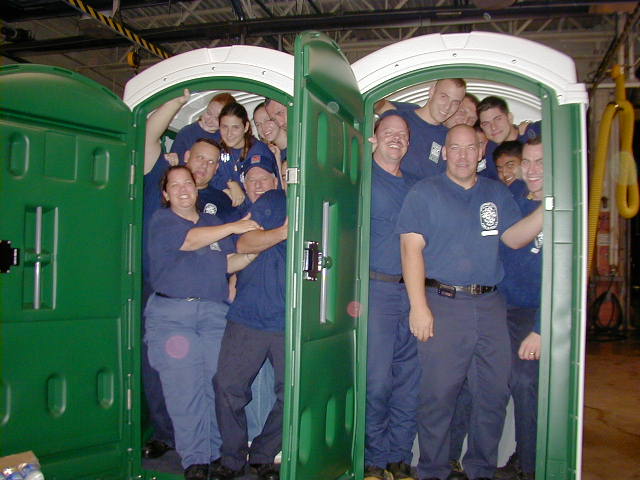 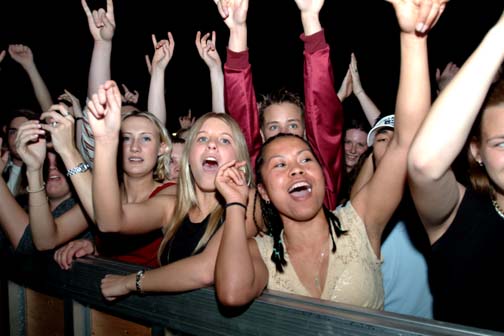 5
[Speaker Notes: What do we do when we aren't the ones using it?
	o we find out about the people that will be using it!!
	o user-centred design (generally)]
User Centered Design Process
An iterative design process that makes use of knowledge through investigation of a domain of work/play to create ideas and prototypes.

Prototypes are used for evaluation, and to further stimulate investigation, and idea and prototype generation.

These prototypes and evaluations are used to aid in production.
6
Why a process?
Get started in a proven tack
Prevents “designer’s block”
Directs us toward final product
Helps us stay on schedule and on cost
Helps us to communicate with others
More reliable than intuition
Forces us to iterate
Helps to keep the users first
7
User Centered Design Process
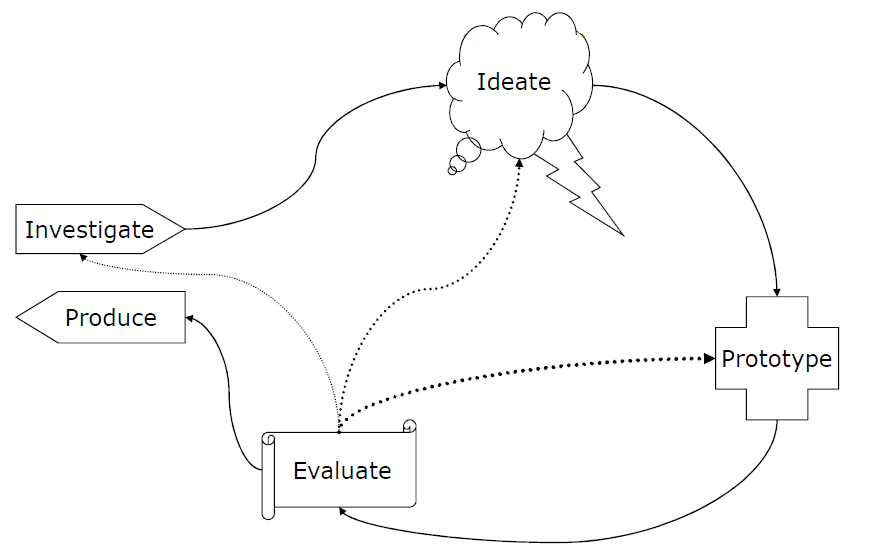 8
Stage Goals
Generate lots of ideas
Grasp issues and
  potential solutions
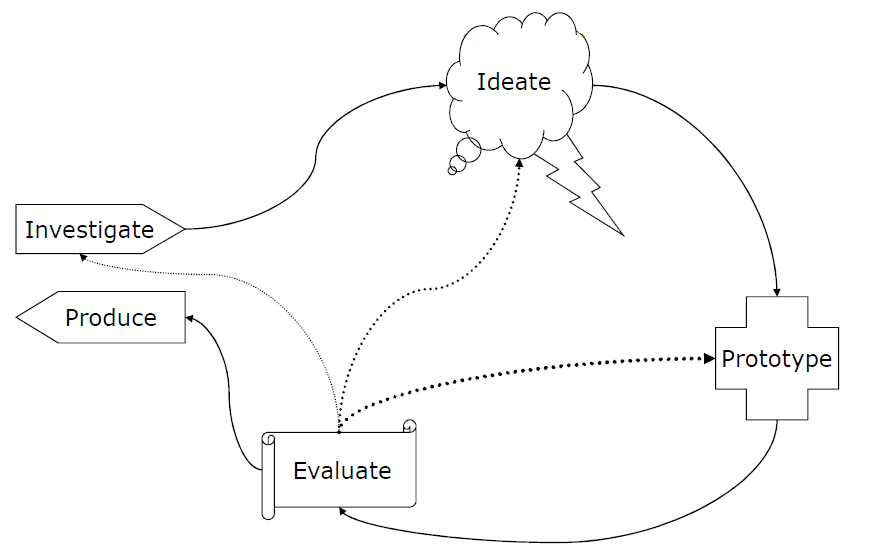 Learn about stakeholders
Discover goals and needs
How is it done now?
What is wanted?
What else has been tried?
Build final product
Ramp up marketing,
 support, and
 maintenance
Produce something tangible
Identify challenges
Uncover subtleties
Discover problems
Assess progress
Determine next steps
9
Investigate
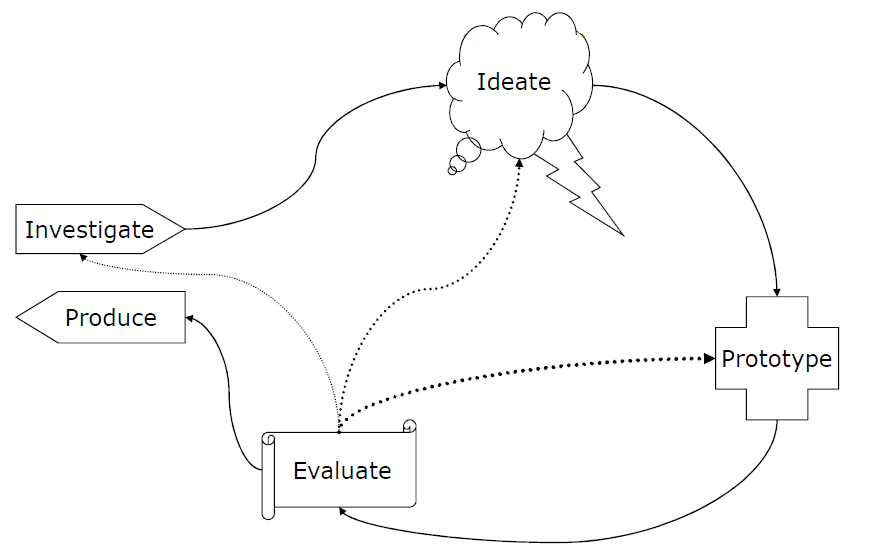 10
Why investigate?
You cannot design apart from the world where your users and design will live
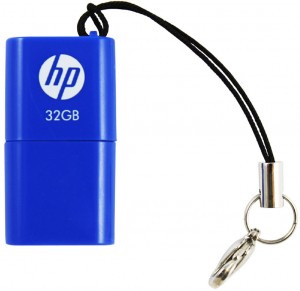 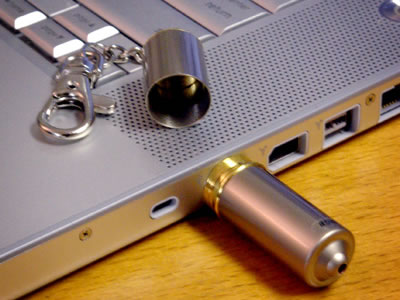 11
[Speaker Notes: Real world is different than the world that you imagine
The only time I ever saw the cap on my USB key
On the right, better…
Is it the best design?]
Investigation Questions
Identify users
Identify stakeholders
What are the requirements?
How do they do it now?
How long does it take?
What do they want?
What do they need?
What have they already tried?
Is there another solution?
12
Investigation Methods
Interviews
Focus groups
User surveys
…
[More on this next lecture]
13
Ideate
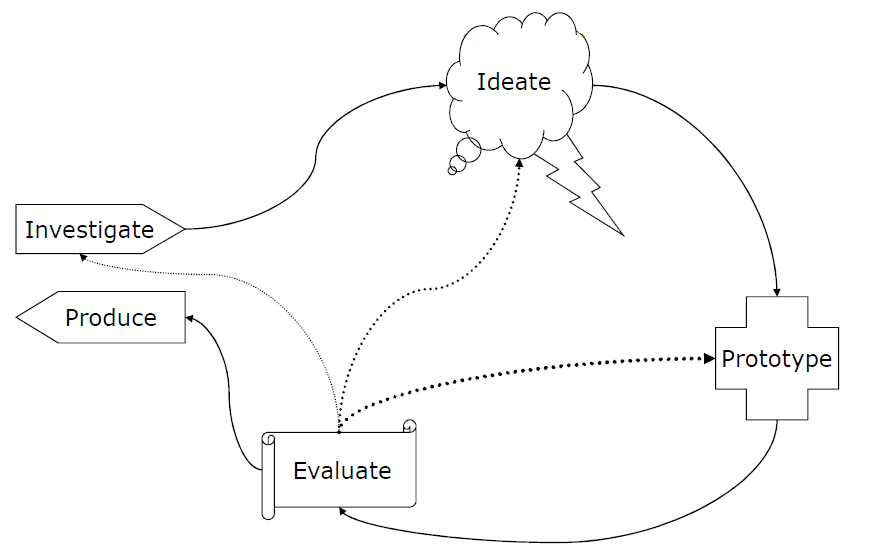 14
Ideation -> idea generation
“To get good ideas…
Get lots of ideas”
15
Ideation
One of the worst things: go with the first one you have
You can always come back to it later

Volume matters the most

Increase chance of success by considering a huge volume of ideas in a systematic way
16
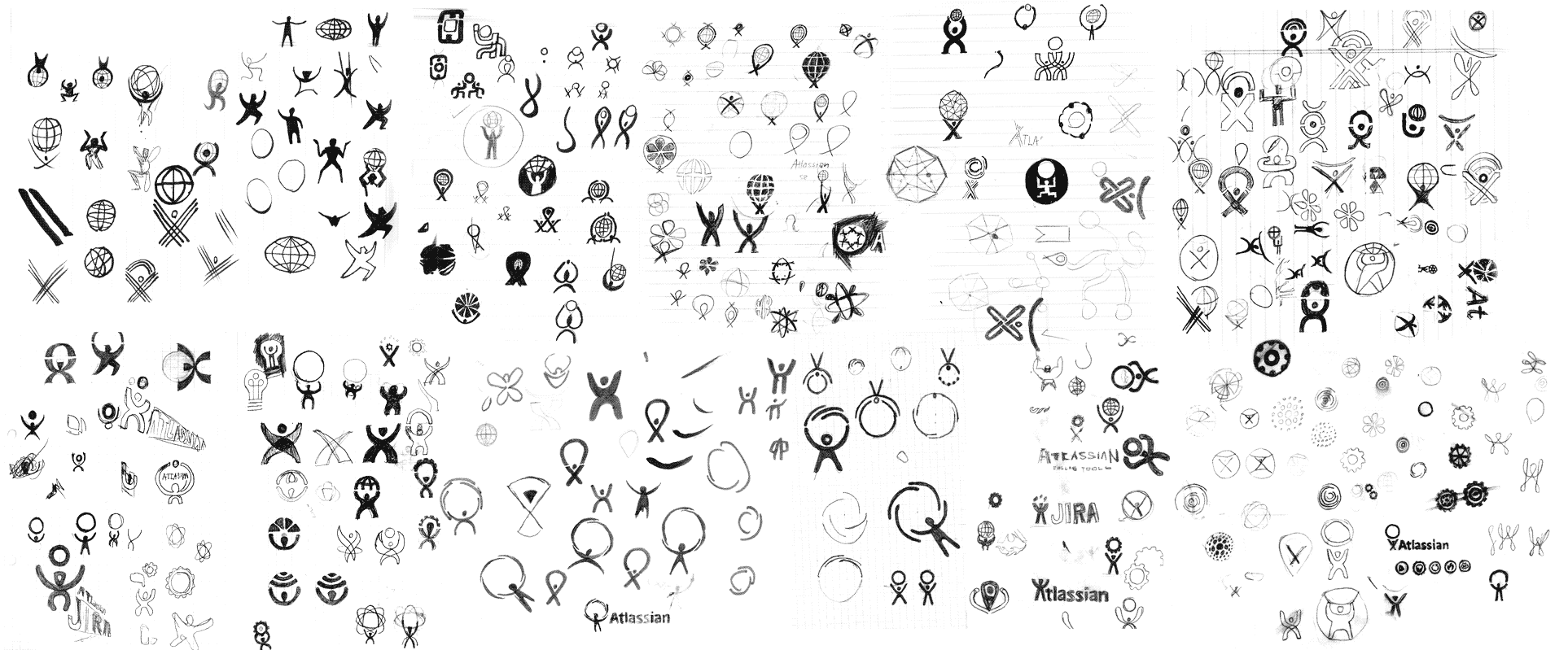 17
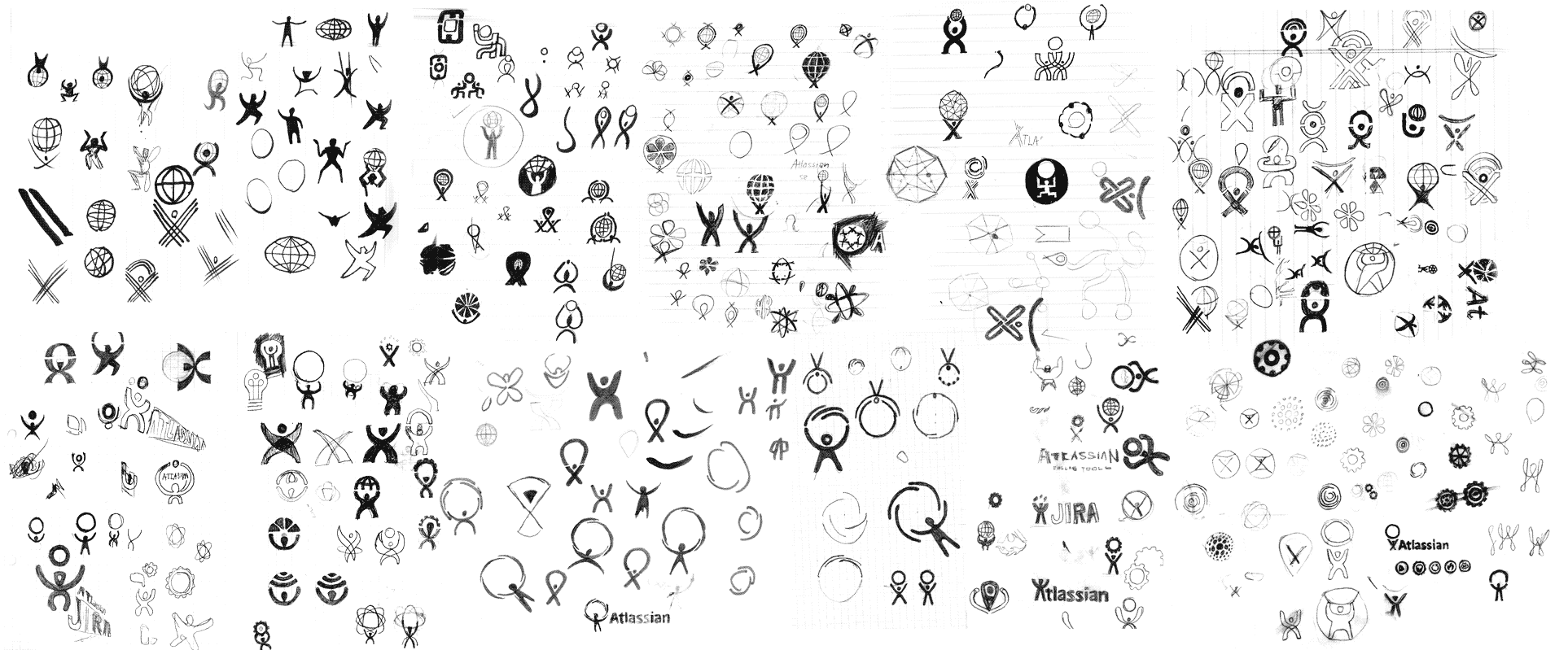 18
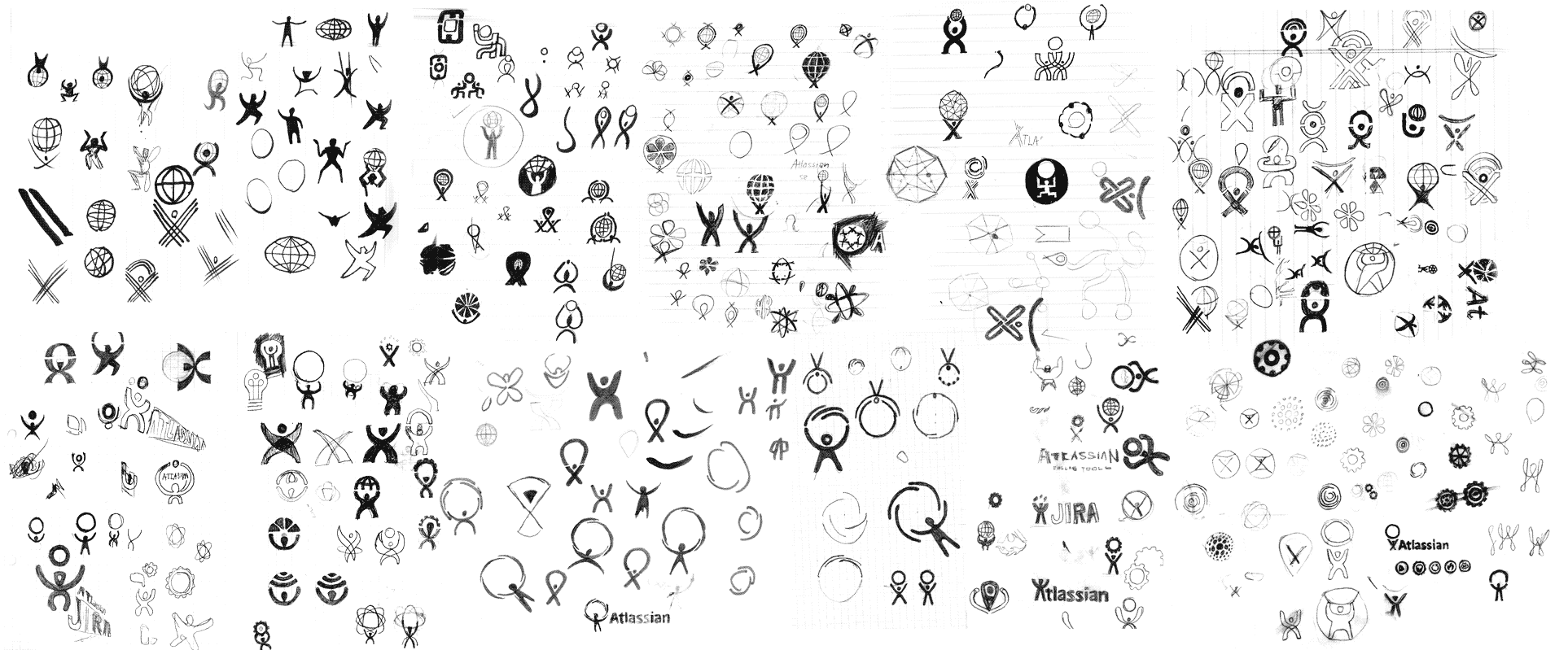 19
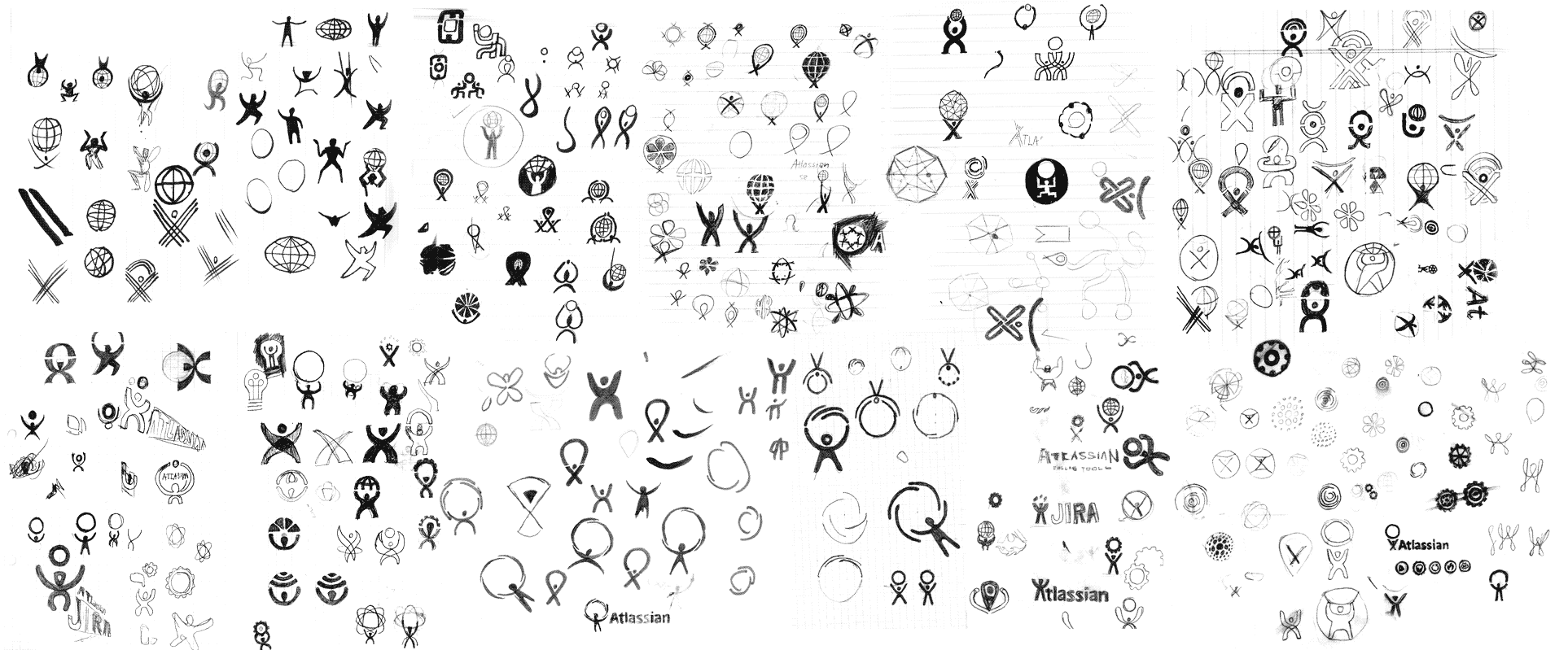 20
Ideation
Structured brainstorming
Sketching
Affinity diagramming
Card sorting
Personas
Role-playing, play-acting

[More in the next couple lectures]
21
Prototype
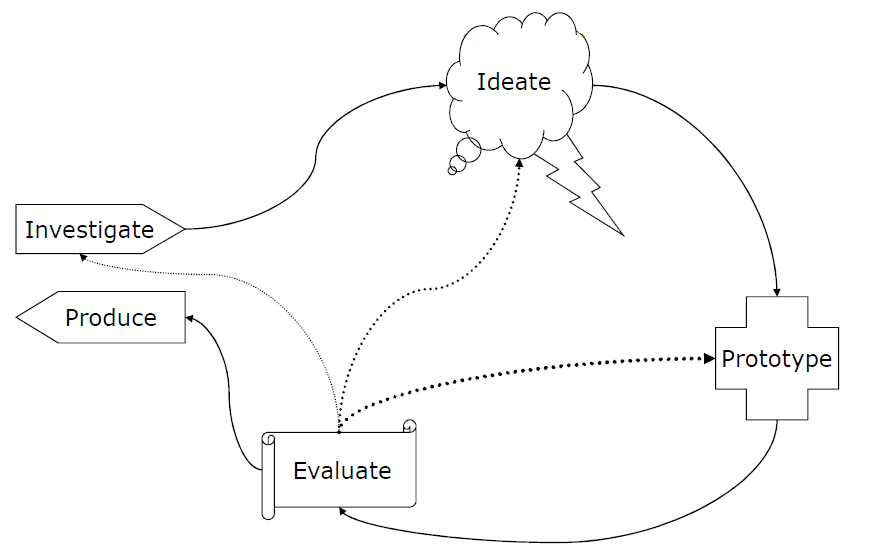 22
Why prototype?
It’s cheap and fast

Easier for users to react to concrete things rather than abstract concepts

Prototyping brings subtleties and nuances to light

Working against some technical constraints is good
23
Prototyping Techniques
Paper prototypes
Screenshots
Flip books
Video mock-ups
Hyperlink prototypes
Functional prototypes

[More next week]
24
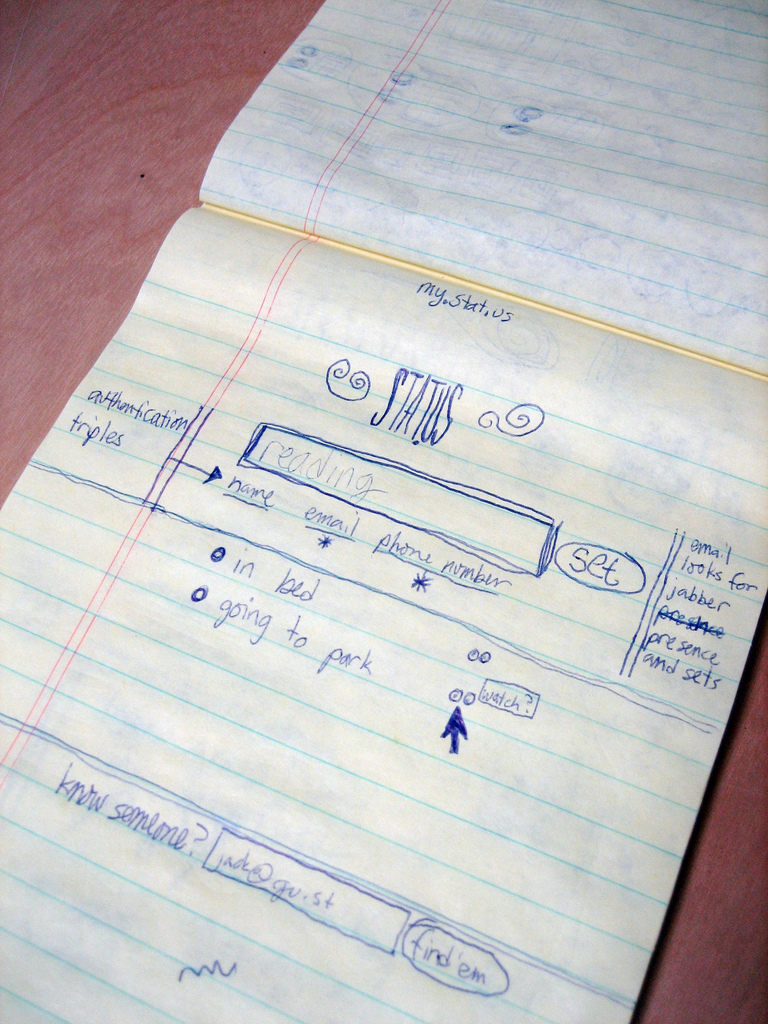 25
[Speaker Notes: http://www.flickr.com/photos/95728450@N00/182613360]
Prototyping Fundamentals
Build it fast

Concentrate on unknowns

Don’t be attached to them

Build multiple concurrently
easier to compare pros/cons
26
Evaluate
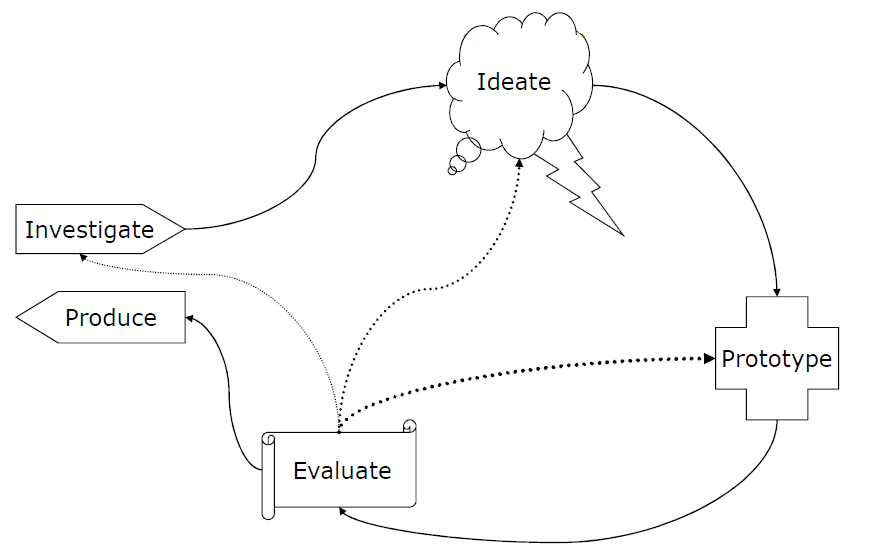 27
Why evaluation?
Automated processes can find bugs, but not usability issues

Evaluation gives you a way to move forward
What needs to be fixed, added, removed?

Answers to two questions:
Did we build the right thing?
Did we build the thing right?
28
Evaluation Methods
Usability testing
Laboratory experiments
Real-world deployments
Heuristic evaluation

[More on this in the coming weeks]
29
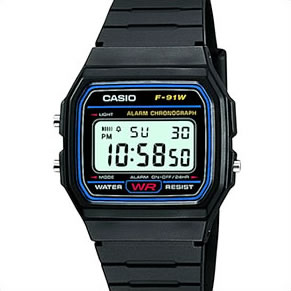 30
[Speaker Notes: How would you evaluate whether this watch worked well?
What are the primary tasks?
What are secondary tasks?]
Evaluation Drives Iteration
Problem: usefulness/appropriateness
Return to investigation phase

Problem: users don’t understand
Return to ideation phase

Problem: user performance
Return to prototyping phase
31
Produce
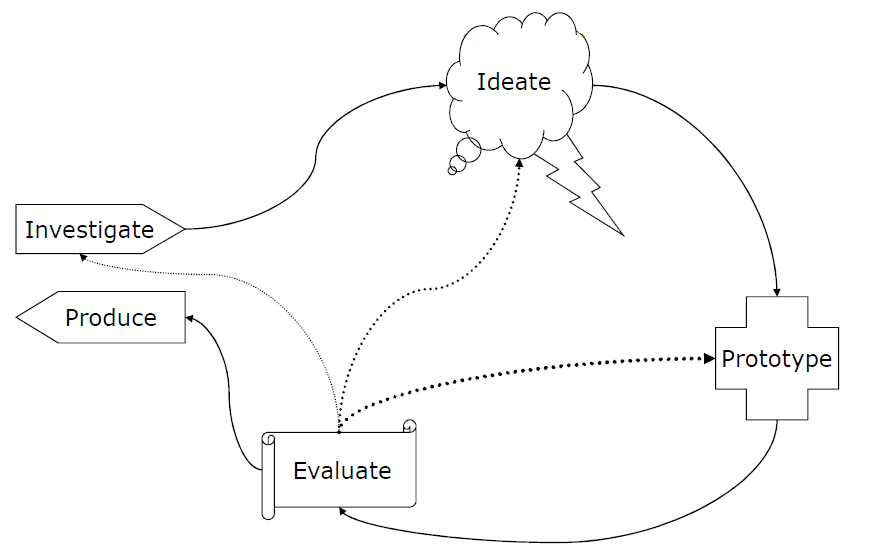 32
Production
These are steps required to go from functional prototype to release candidate
Software architecture
Programming, building
Manufacturing
Help systems
Manuals
Training
Customer support
Marketing
Branding
Distribution
33
User Centered Design: Conclusions
Design starts with understanding your user, and should keep users’ interests central

Design is iterative -> trade-offs are difficult to see in advance

Designs are never “perfect” -> usually, they can be improved
34